Water from the air
Problem
Design and construct a device allowing collecting of water by condensing moisture from air.
 Determine if the water obtained with your device is suitable for drinking. 
What amount of water is possible to collect during one Science Fight?
Objectives
To find out how water can be collected from the air
To make up a construction allowing collecting it
To study the qualities of the device
How does it work?
Humidity
Condensing
«Greenhouse»
The easiest way to collect water
Does not require any equipment 
Rather big efficient
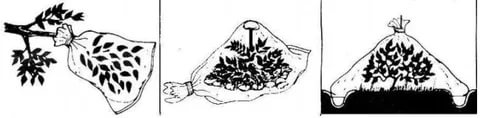 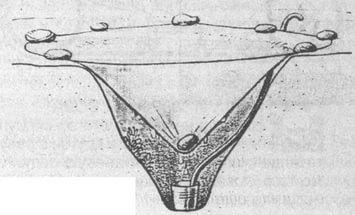 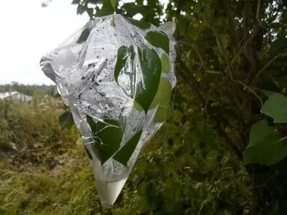 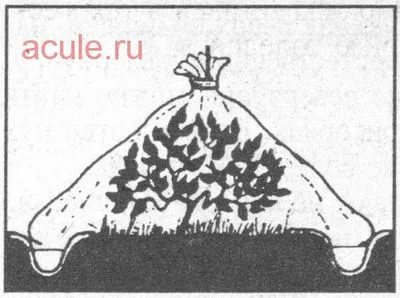 Dew
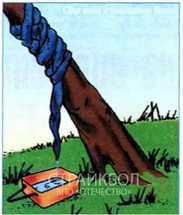 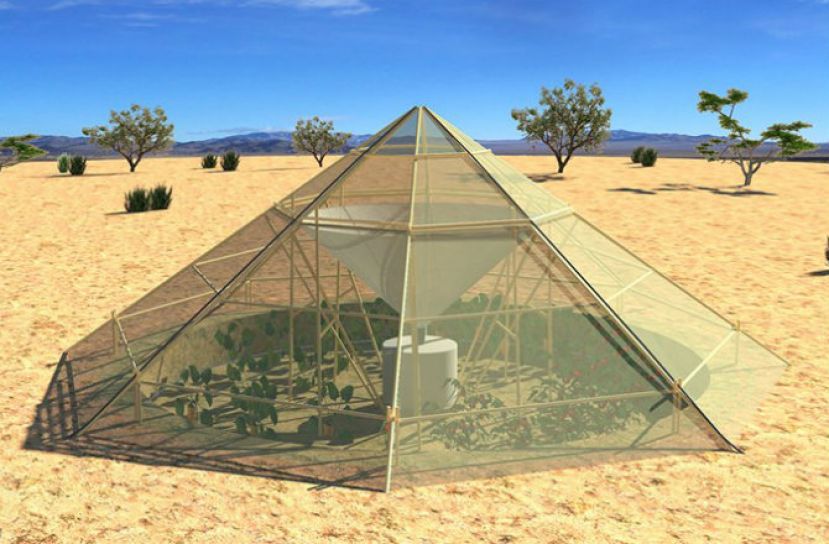 «Handmade»
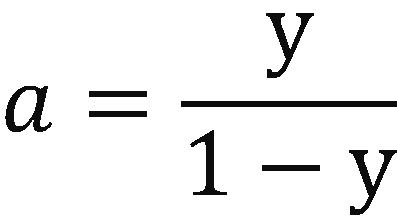 PTa  =const;
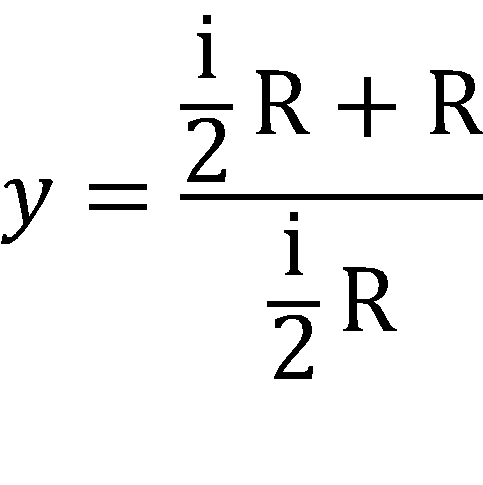 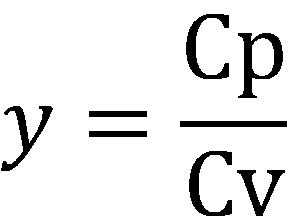 Adiabatic Law
i – number of degrees of freedom
 For water:     i=9; then 
y = 11/9; a = -11/2=-5,5;
   PT(-5,5)  =const or 
P/T(5,5)=const;
Relative humidity
Volumes
TVy-1 = const;    
T1=295K             V1/V2=1,29
T2=279K
Easy examples
Rapid change 
in volume
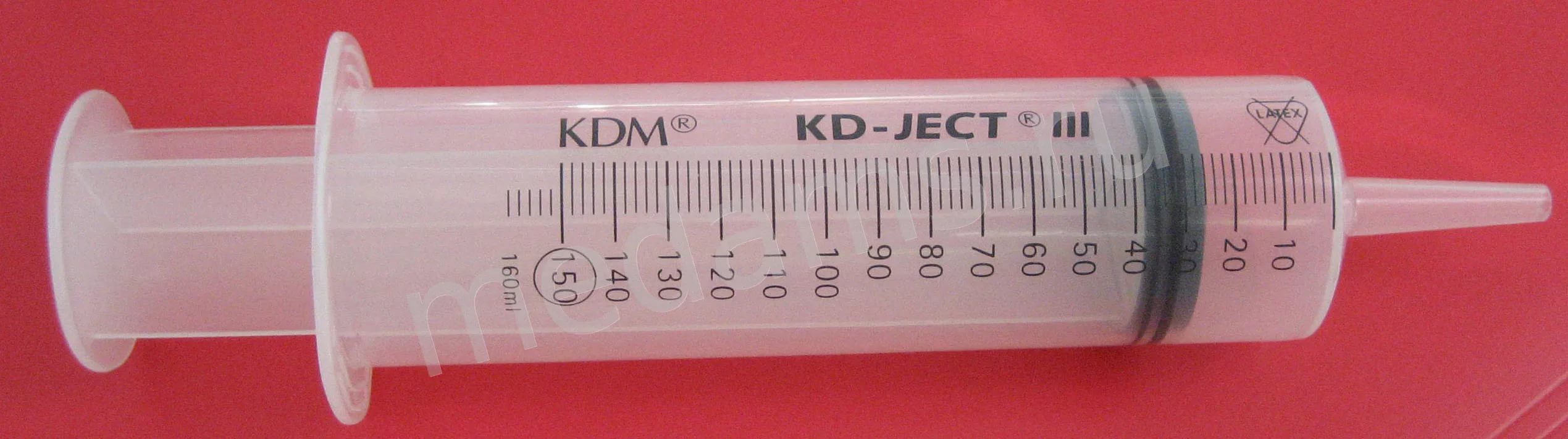 Thank you for attention